Introduction
Linear equations are useful for solving many everyday problems. Some examples include determining the number of people who can attend an event, finding the score needed to earn a specific grade in a class, and calculating the amount of time it will take to fill a swimming pool.
1
1.2 Skill 3: Solving Simple Linear Equations
Key Concepts
In order to solve a linear equation, the variable needs to be isolated on one side of the equation first. The process to do this can involve multiple steps using a variety of operations.
There are four basic operations that can be used to solve a linear equation: addition, subtraction, multiplication, and division.
There are several properties that are helpful when solving linear equations.
2
1.2 Skill 3: Solving Simple Linear Equations
Key Concepts, continued
The Addition Property of Equality states that if the same number is added to both sides of the equation, then both sides of the equation are still equal. Symbolically, this is written as x – a (+ a) = b (+ a). 
The Subtraction Property of Equality states that if the same number is subtracted from both sides of the equation, then both sides of the equation are still equal. Symbolically, this is written as x + a (– a) = b (– a).
3
1.2 Skill 3: Solving Simple Linear Equations
Key Concepts, continued
The Multiplication Property of Equality states that if both sides of the equation are multiplied by the same number, then both sides of the equation are still equal.
Symbolically, this is written as 
The Division Property of Equality states that if both sides of the equation are divided by the same number, then both sides of the equation are still equal. 
Symbolically, this is written as
4
1.2 Skill 3: Solving Simple Linear Equations
Key Concepts, continued
Linear equations can also contain like terms on the same side of the equation. Like terms are terms that contain the same variables raised to the same power. Like terms can be added. For example, in the equation 4x – 3 + 5x = –6 + x + 2, the terms 4x and 5x can be added on the left side of the equation because they are like terms. Likewise, the terms–6 and 2 on the right side of the equation can be added. The result is 9x – 3 = –4 + x.
5
1.2 Skill 3: Solving Simple Linear Equations
Key Concepts, continued
The Distributive Property can also be applied to linear equations. This property states that for any quantities a, b, and c, a(b + c) = ab + ac. In other words, all the values inside the parentheses are multiplied by the number in front of the parentheses. For example, to rewrite 3(x + 5) = 12, multiply both x and 5 by 3, then simplify:
3(x + 5) = 12 
(3 • x) + (3 • 5) = 12
3x + 15 = 12
6
1.2 Skill 3: Solving Simple Linear Equations
Guided Practice 
Example 1
The following verbal expression is given: “three fourths of the sum of a number plus eight is nine.” The equation that represents this statement is                      Solve this equation to determine the value of x.
7
1.2 Skill 3: Solving Simple Linear Equations
Guided Practice: Example 1, continued
Apply the Distributive Property.
The Distributive Property states that a(b + c) = ab + ac. So, for                      each of the terms within the parentheses needs to be multiplied by
8
1.2 Skill 3: Solving Simple Linear Equations
Guided Practice: Example 1, continued





Once the Distributive Property is applied, the resulting equation is
9
1.2 Skill 3: Solving Simple Linear Equations
Guided Practice: Example 1, continued
Isolate the variable in the resulting equation.
In order to isolate the variable, the term with x must first be isolated. Look at the operation being used on the term with x, and use the opposite operation to isolate the term.
10
1.2 Skill 3: Solving Simple Linear Equations
Guided Practice: Example 1, continued
Apply the Subtraction Property of Equality. By subtracting 6 from both sides of the equation, both sides of the equation will remain equal, but the term containing the variable x will be isolated.
Equation from the previous step
Subtract 6 from both sides of the equation.
11
1.2 Skill 3: Solving Simple Linear Equations
Guided Practice: Example 1, continued
In order to isolate x from the term
Multiplication Property of Equality. By multiplying both sides of the equation by
both sides of the equation will remain equal, but the x will be isolated.
12
1.2 Skill 3: Solving Simple Linear Equations
Guided Practice: Example 1, continued




The value for x in the equation
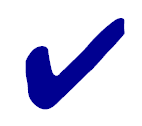 13
1.2 Skill 3: Solving Simple Linear Equations
Guided Practice: Example 1, continued
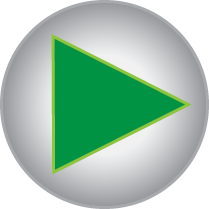 14
1.2 Skill 3: Solving Simple Linear Equations
[Speaker Notes: http://www.walch.com/ei/04004]